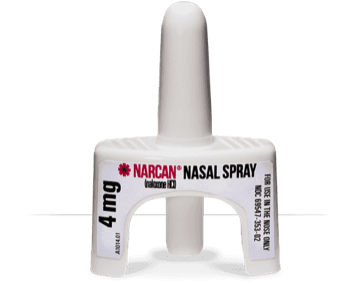 TALK TO YOUR PHARMACIST ABOUT NALOXONE.